procesos fisico-quimicos de la deformación
Domingo Aerden (2010)
PROCESOS FISICO-QUIMICOS DE LA DEFORMACIÓN
Cataclasis: fracturación y rotación de fragmentos de granos. Fuerte reducción del tamaño de granos (no hay movilidad de atomos o iones individuales)

Dissolución por pressión (disolution-precipitation creep)
Iones disueltos re-precipitan localmente en (micro)fracturas

Plasticidad intra-cristalina  (dislocation creep)
deformación plastica interna de los cristales asistida por el movimiento de "dislocaciones" (defectos lineales)

Difusión intracristalina  (diffusion creep): movimiento de defectos puntuales (átomos intersticiales, defectos cristalinos, impurezas)
TEMPERATURA
RECRISTALIZACIÓN:
Cambio del tamaño y forma de los granos con el objeto de eliminar distorsión interna (strain energy). Puede ir acompañado de cambios quinmicos/mineralógicos (i.e. metamorfismo)
+
 = K mb
K = -C.e(Q/kT)
T = Temperatura
k = Constante de Boltzman
(relaciona temperatura, cambio de volúmen y presión)
C = constante determinado por el material y el mecanismo de deformación activo
Q = energía de activación
de mecanismo de deformación activo
e = ln 1
"creep":  termino general para deformaciones plasticas lentas causada por esfuerzos diferenciales

En función del comportamiento mecánico se distinguen:

"Steady-state creep" : esfuerzos y la velocidad de deformación constantes
"Work softening" (ablandecimiento): la velocidad de deformación aumenta a esfuerzos constantes
"Work hardening" (endurecimiento): la velocidad de deformación disminuye

En función del mecaniso de deformación activo distinguimos:

 Solution-precipitation creep (b=3) = disolución por presión
 Dislocation creep (b=0)
 Diffusion creep (b=2 o 3 )

Formula general para creep:
= plasticidad intracristalina
m = exponente del esfuerzo. Depende del material
y del mecanismo de deformación activo
 = esfuerzo diferencial
d = diametro medio de granos
velocidad de deformación
b = exponente que depende del mecanismo de deformación activo
(ver arriba)
Cataclasis
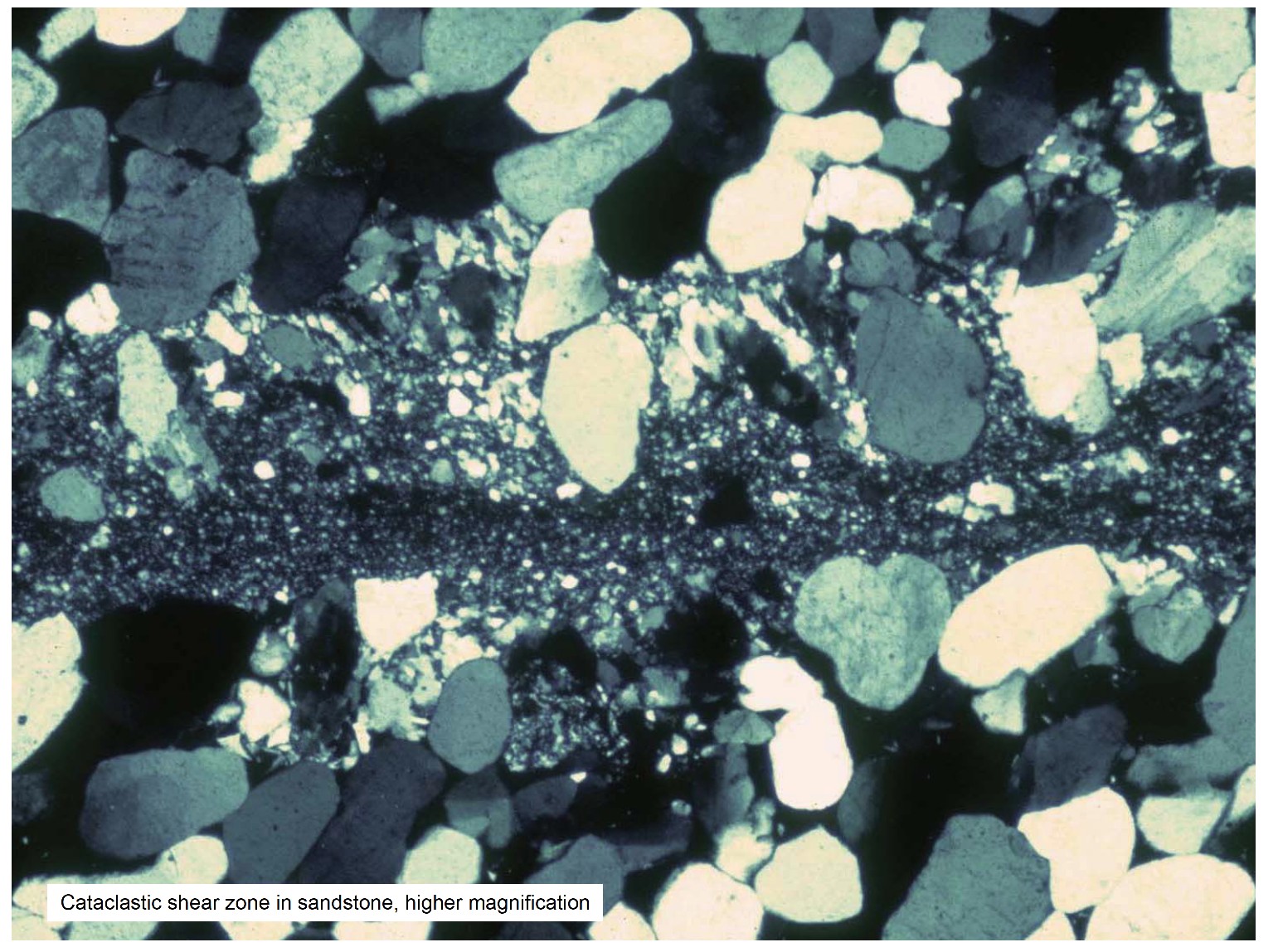 Solution-precipitation creep
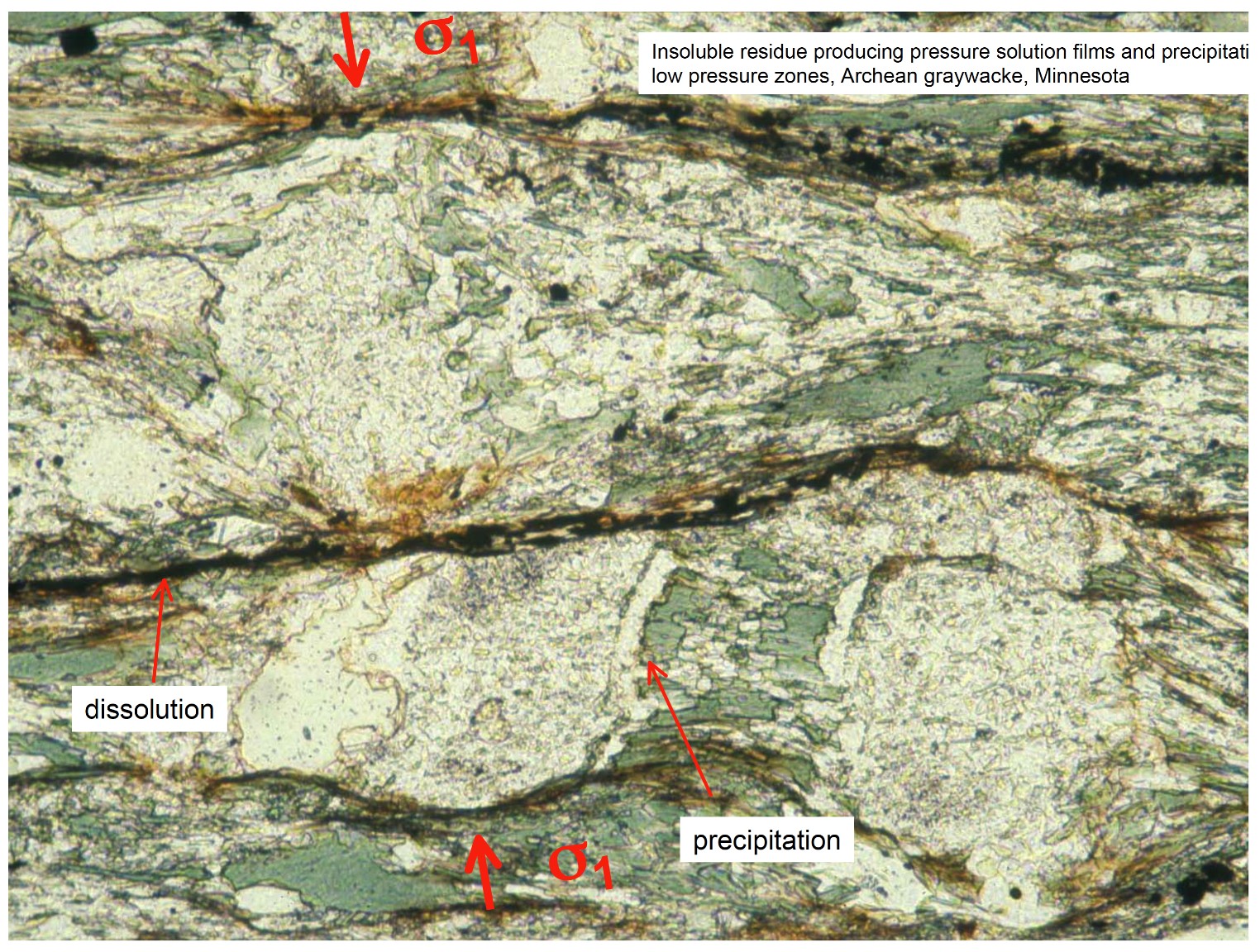 Disolución (por presión) en bordes de granos orientados perpendicular a 1
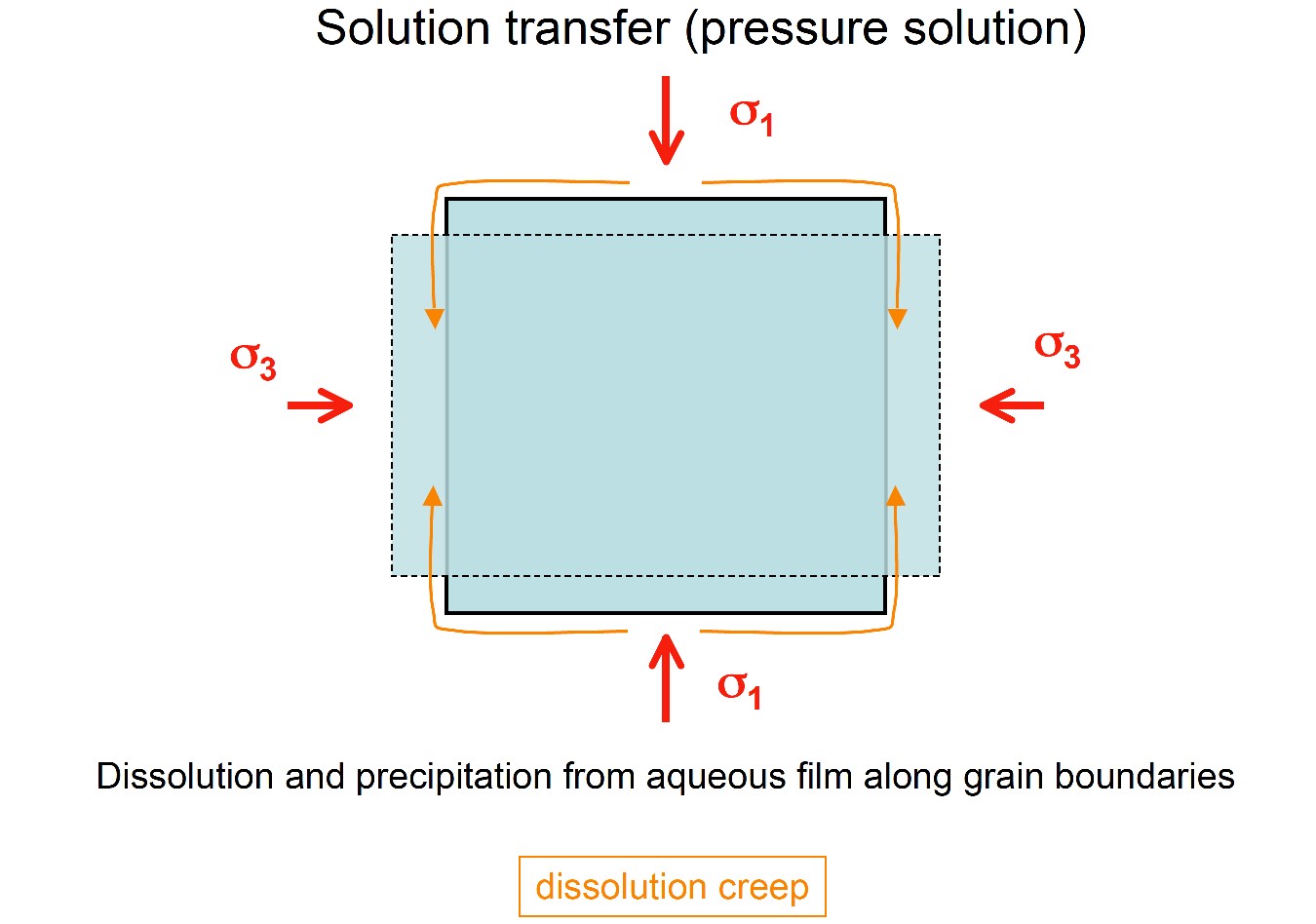 precipitación sobre bordes sub-paralelos
a 1
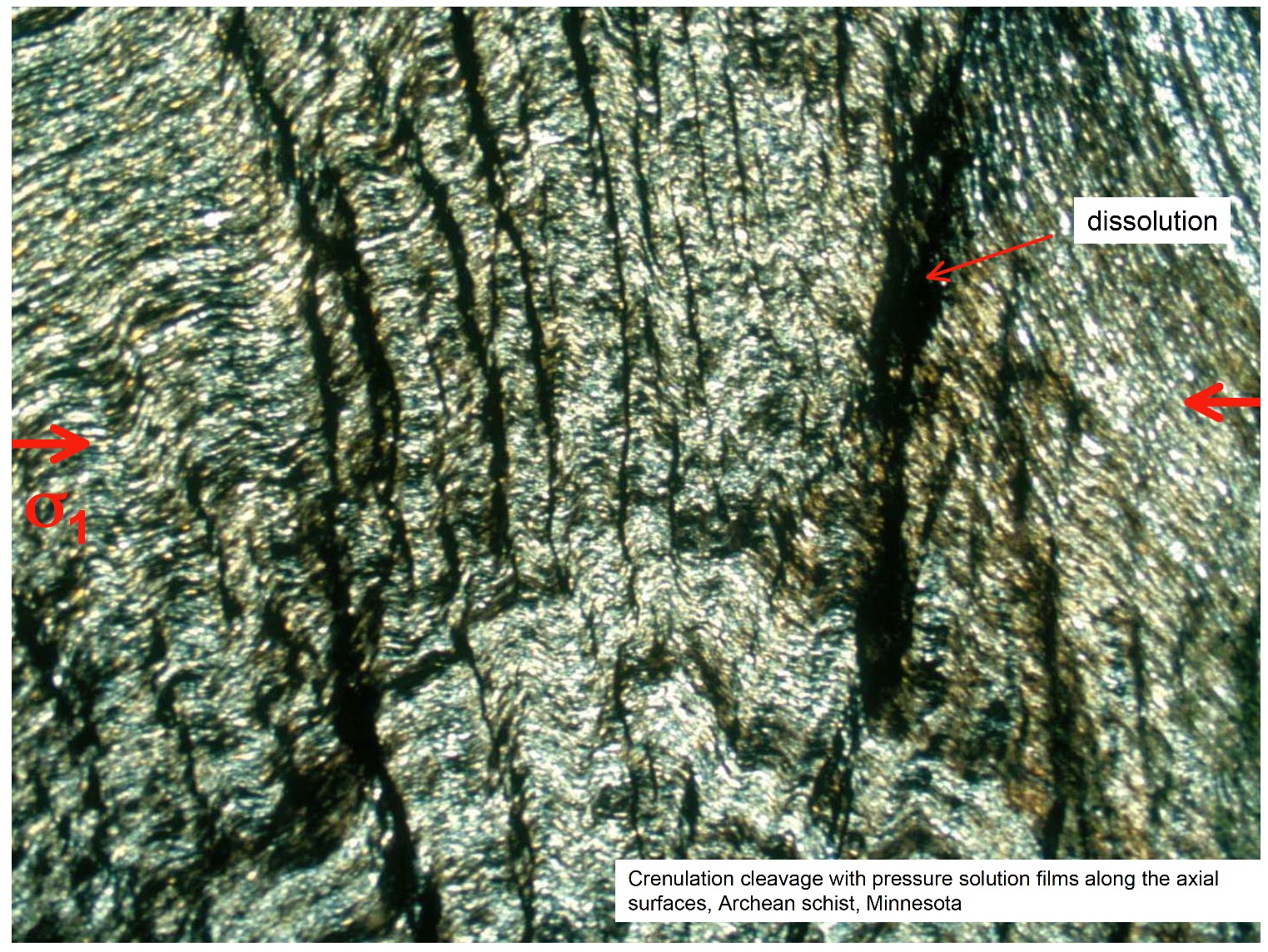 Plasticidad intra-cristalina

dislocation creep
diffusion creep
subgranos (subgrains) separados por subjuntas (subgrain boundaries): producidos por ligeras rotaciones internas de la red cristalina (por definición hasta 5°)
recristalización con reducción del tamaño de granos
rotaciones > 10°
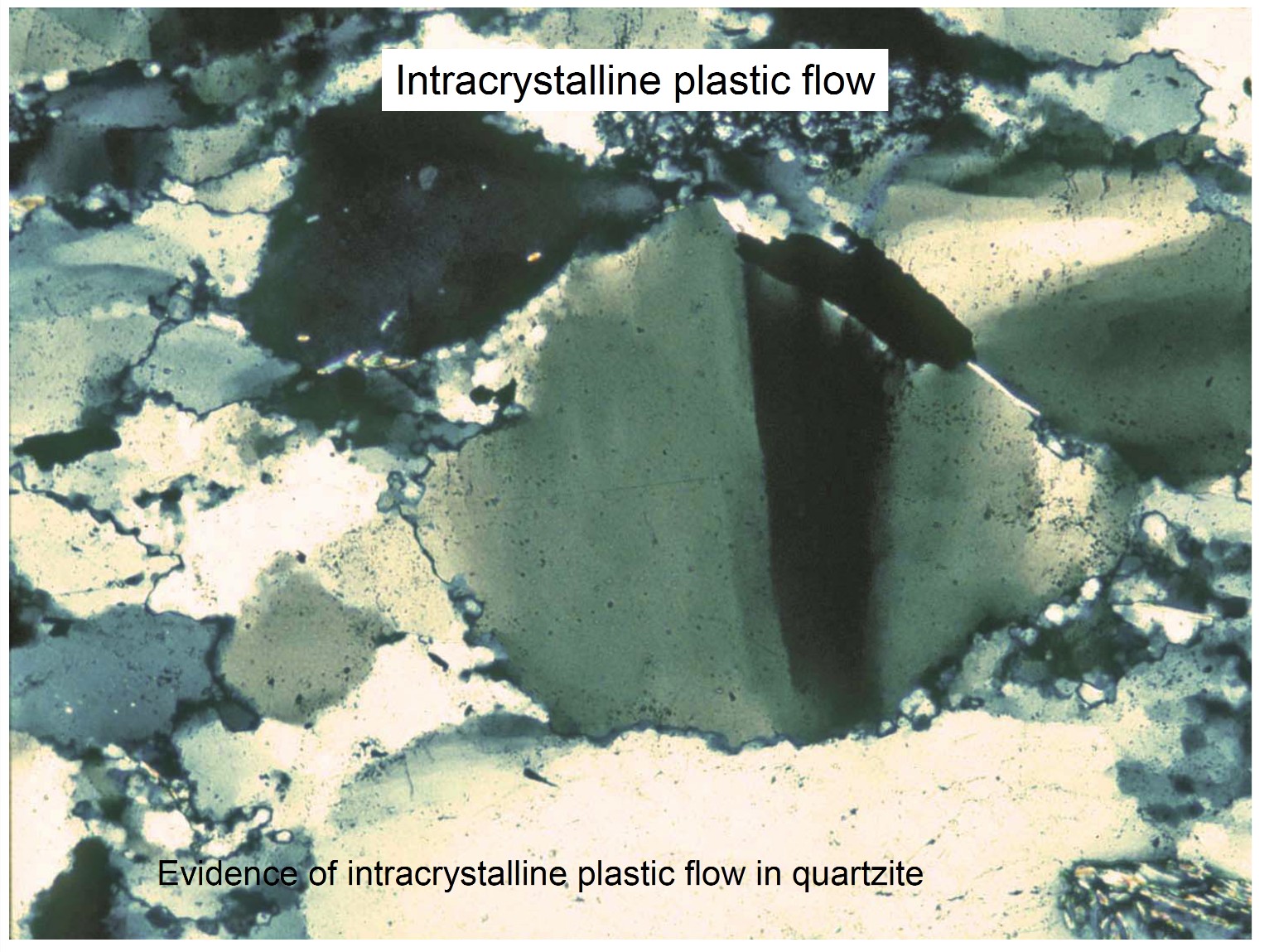 indicadores de plasticidad intracristalina
bandas de deformación (deformation lamellae)
lineas finas que marcan microcizallas paraleas a direcciones cristalograficas
extincción ondulosa
(red cristalina distorsionada)
subgranos (subgrains) separados por subjuntas (subgrain boundaries): producidos por ligeras rotaciones internas de la red cristalina (por definición hasta 5°). Rotaciones > 5° se considera "recristalización" (nuevos granos independientes)
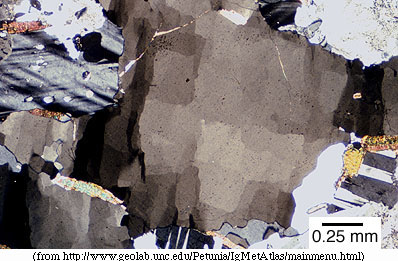 cuarzo
maclas de deformación
maclas de crecimiento
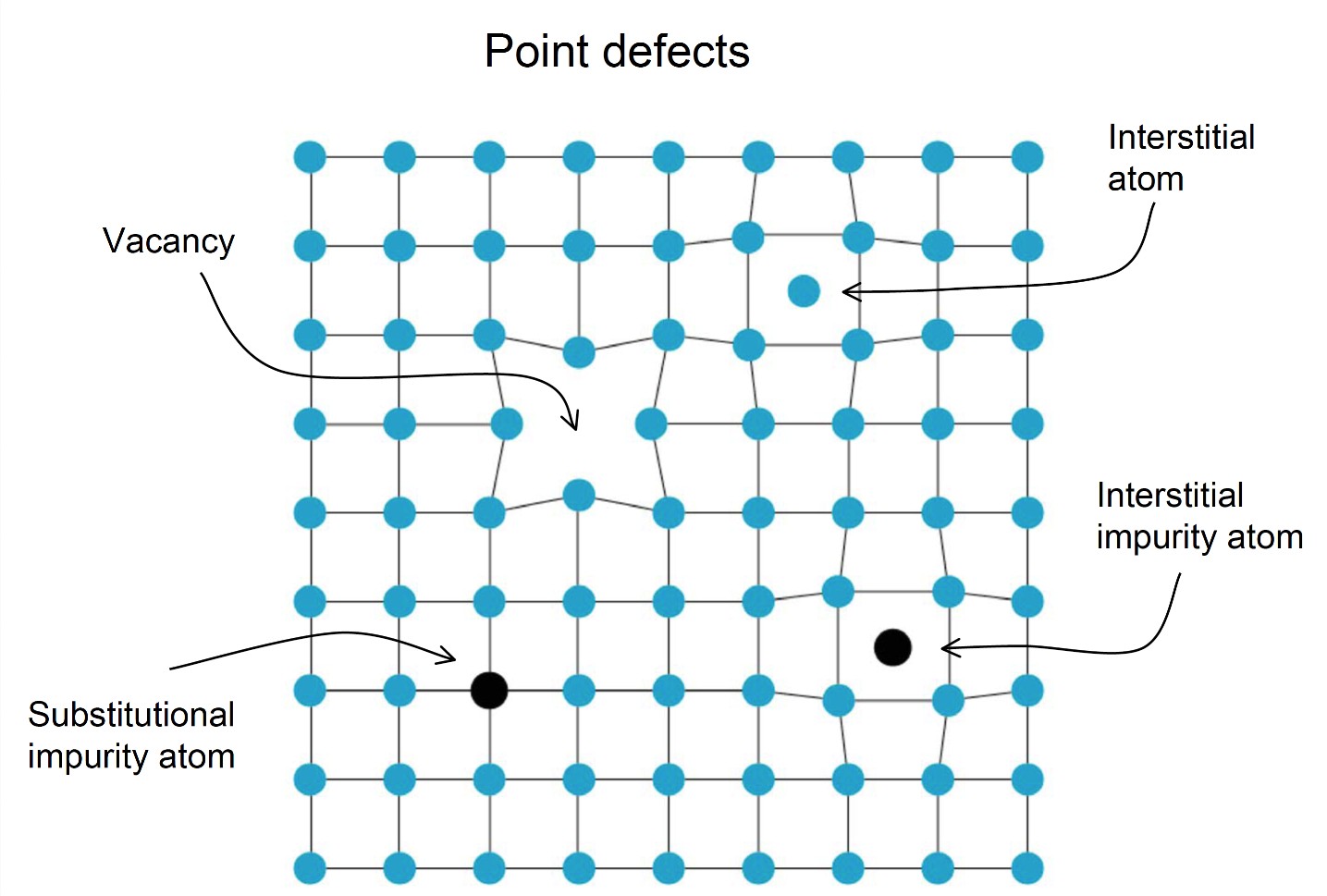 Defectos puntuales
átomo intersticial
vacante
átomo extraño intersticial
átomo extraño sustitucional
Defectos lineales = dislocaciones
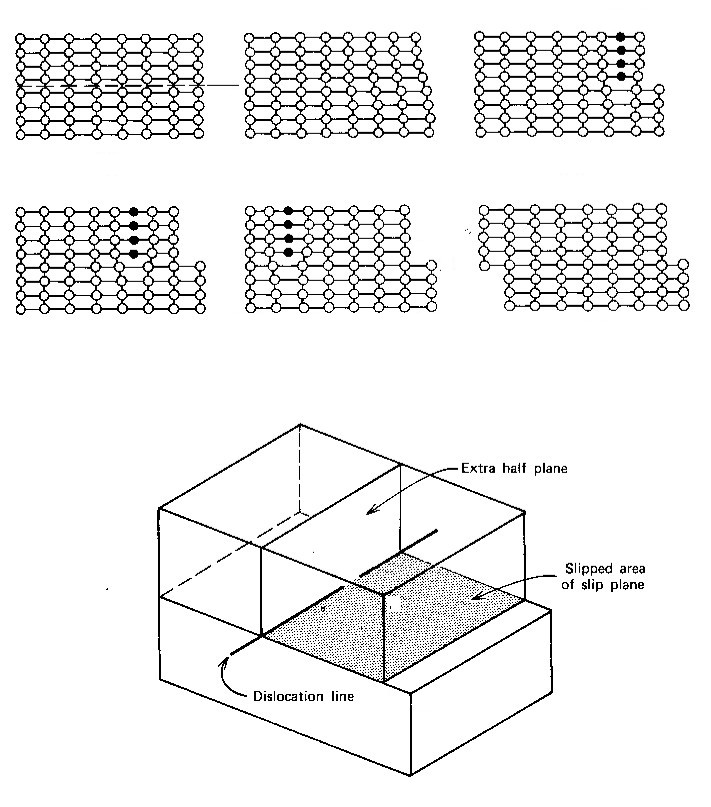 aplicación de un esfuerzo de cizalla extreno ha resutado en la creación de un extra "half-plane" (medio-plano) de átomos (atomos negros)
disocation glide: la dislocación se propaga o "desliza" dentro de un plano cristalografico
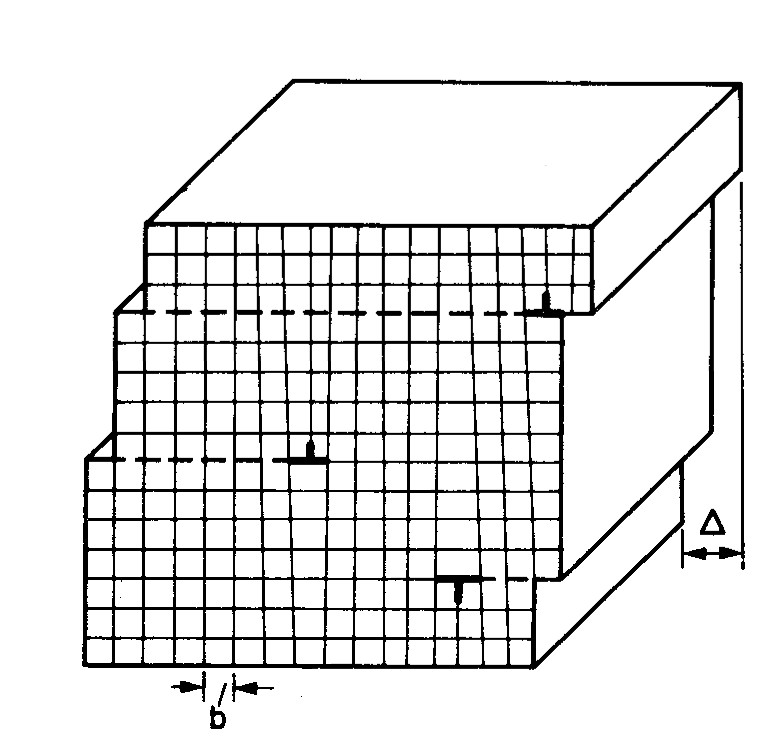 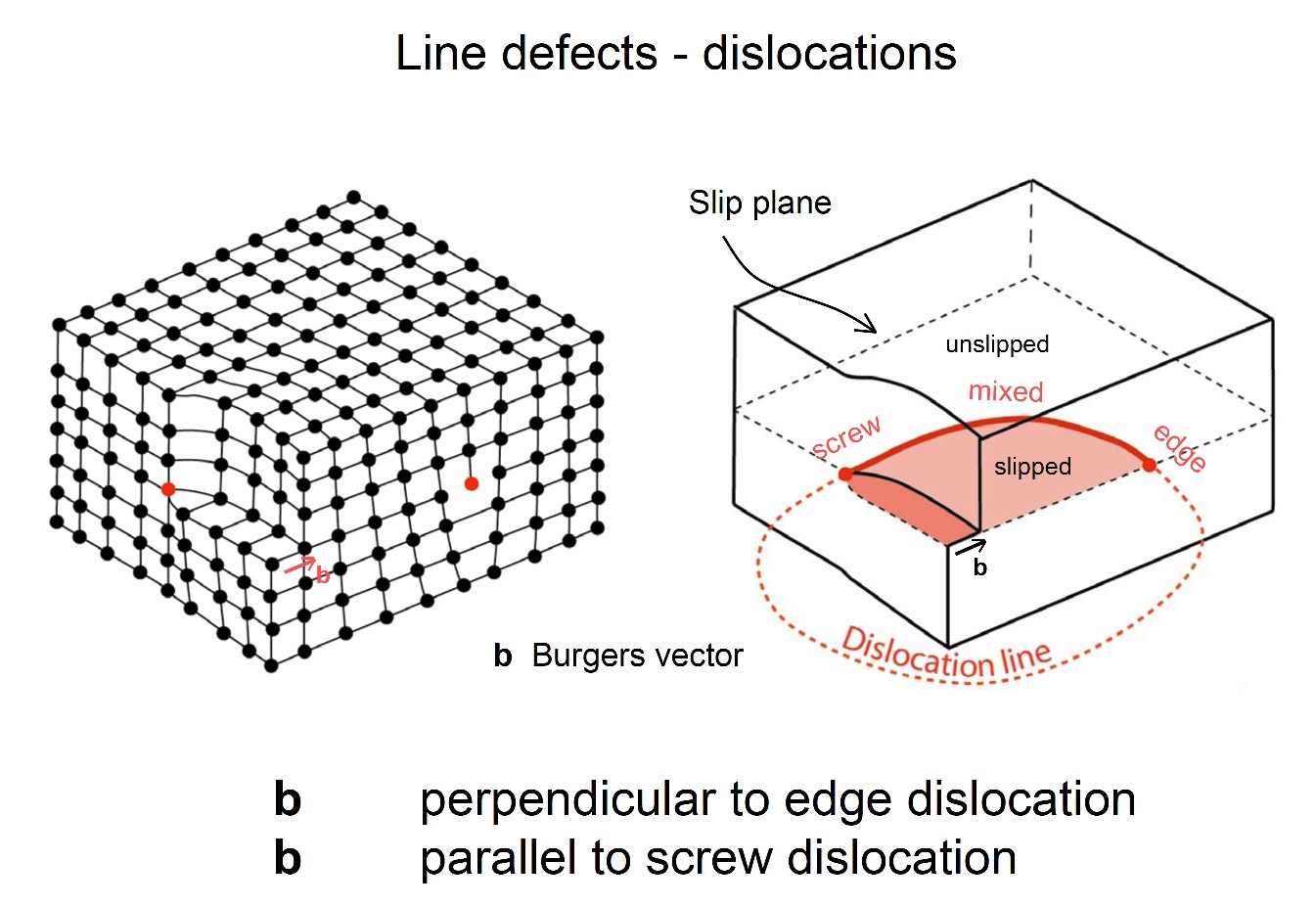 Edge dislocation:
Screw dislocation:
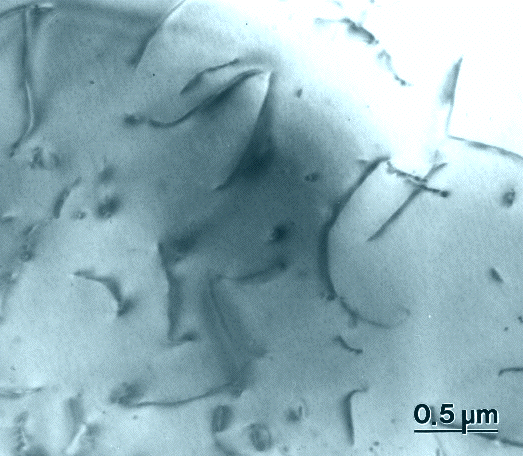 This TEM image shows dislocation lines inthe interior of a quartz grain experimentally deformed by Alice Post
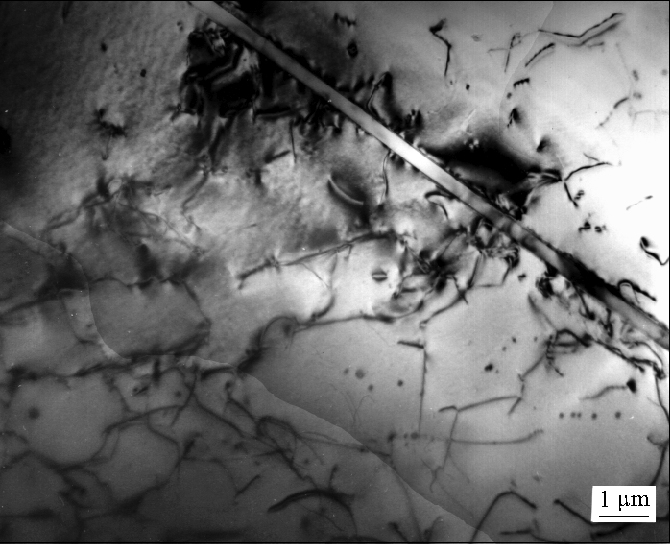 dislocaciones en un metal
"ESCALADA" de dislocaciones = "CLIMB"
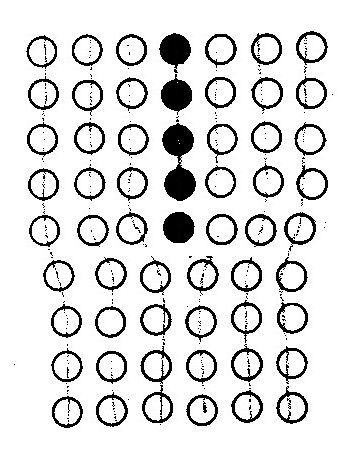 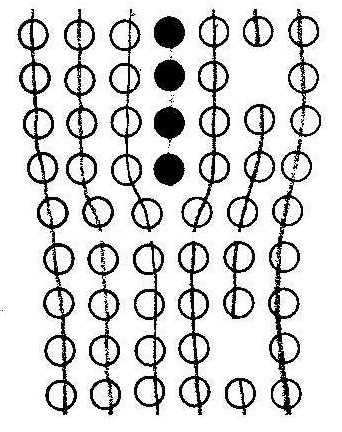 El dibujo muestra "positive climb". Las vacantes se mueven hacia la dislocacion y el medio plano se acorta.
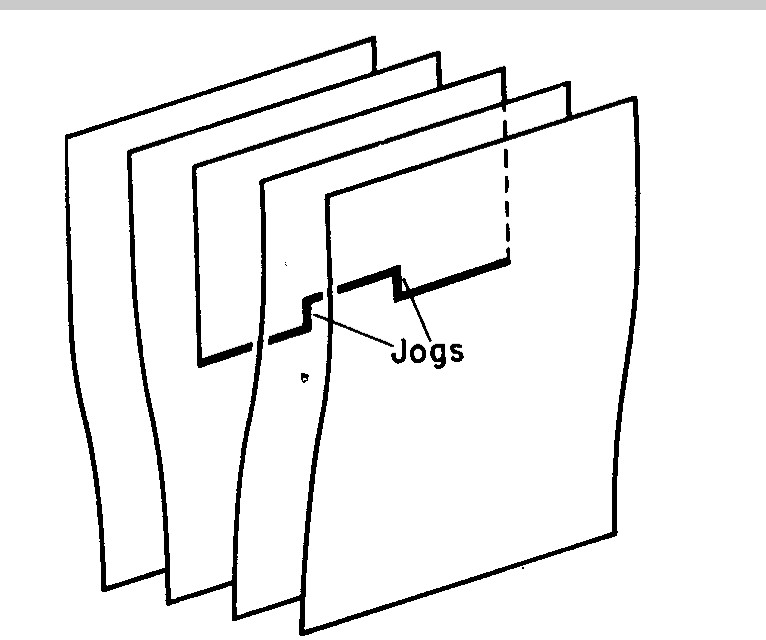 Requiere difusión de vacantes 
El proceso es favorecido por altas temperaturas.
Climb quita o añade átomos a los medio-planos 
En el primer caso, las vacantes migran hacia la dislocacion y el plano-medio se reduce (positive climb)
En el segndo caso, las vacantes se alejan de la dislocacion y el plano-medio se alarga (negative climb)
half plane
DEFORMATION TWINNING 

Maclas producidas por deformación
(diferente a maclas primarias de cristalización)
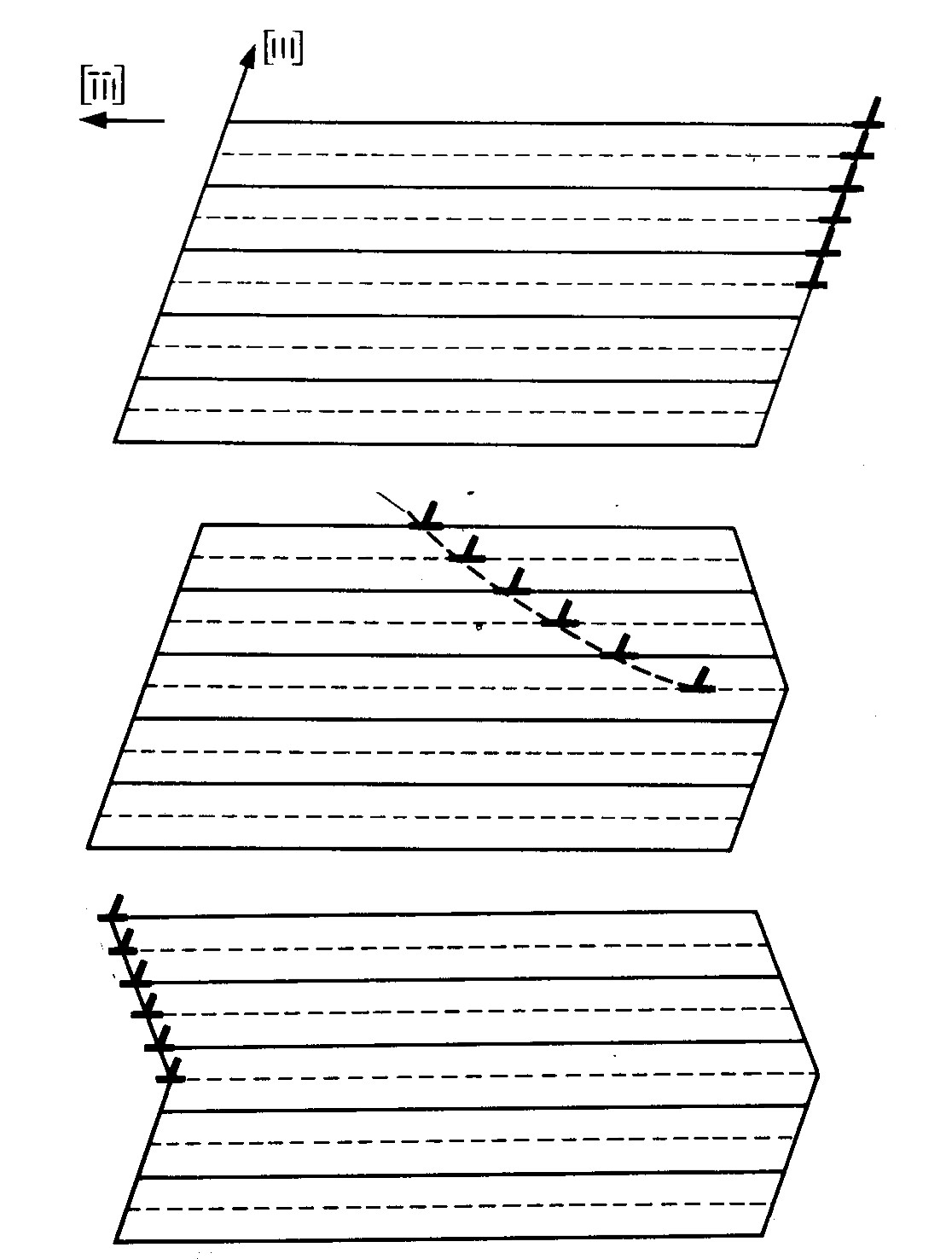 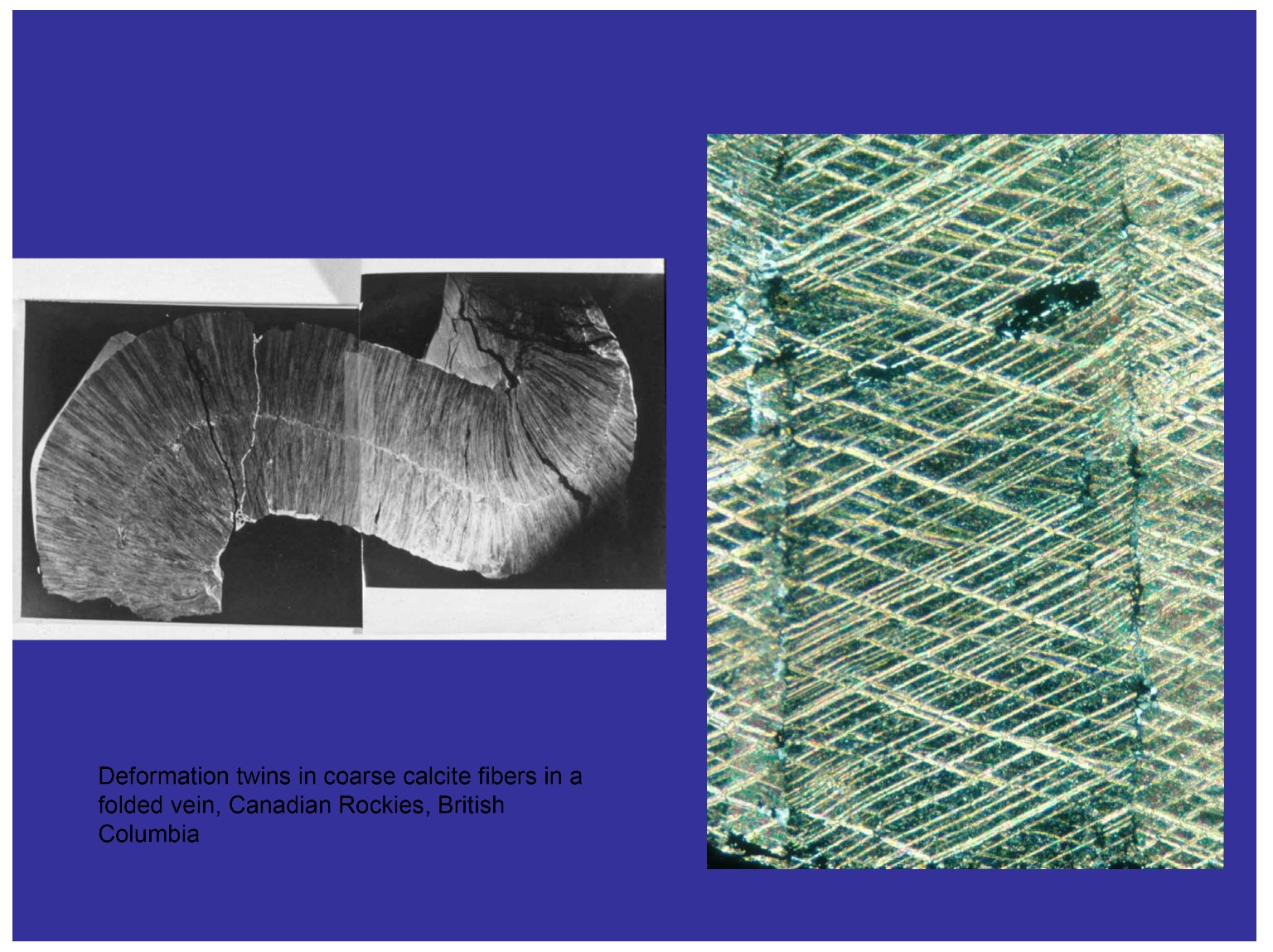 "RECOVERY" (RECUPERACIÓN) : eliminación de dislocaciones y reagrupación en subgrain boundaries (subjuntas). Crea subgranos, contrario al proceso de “recristalización” que se refiera a cambios en la forma y en el numero de granos con high-angle grain b.
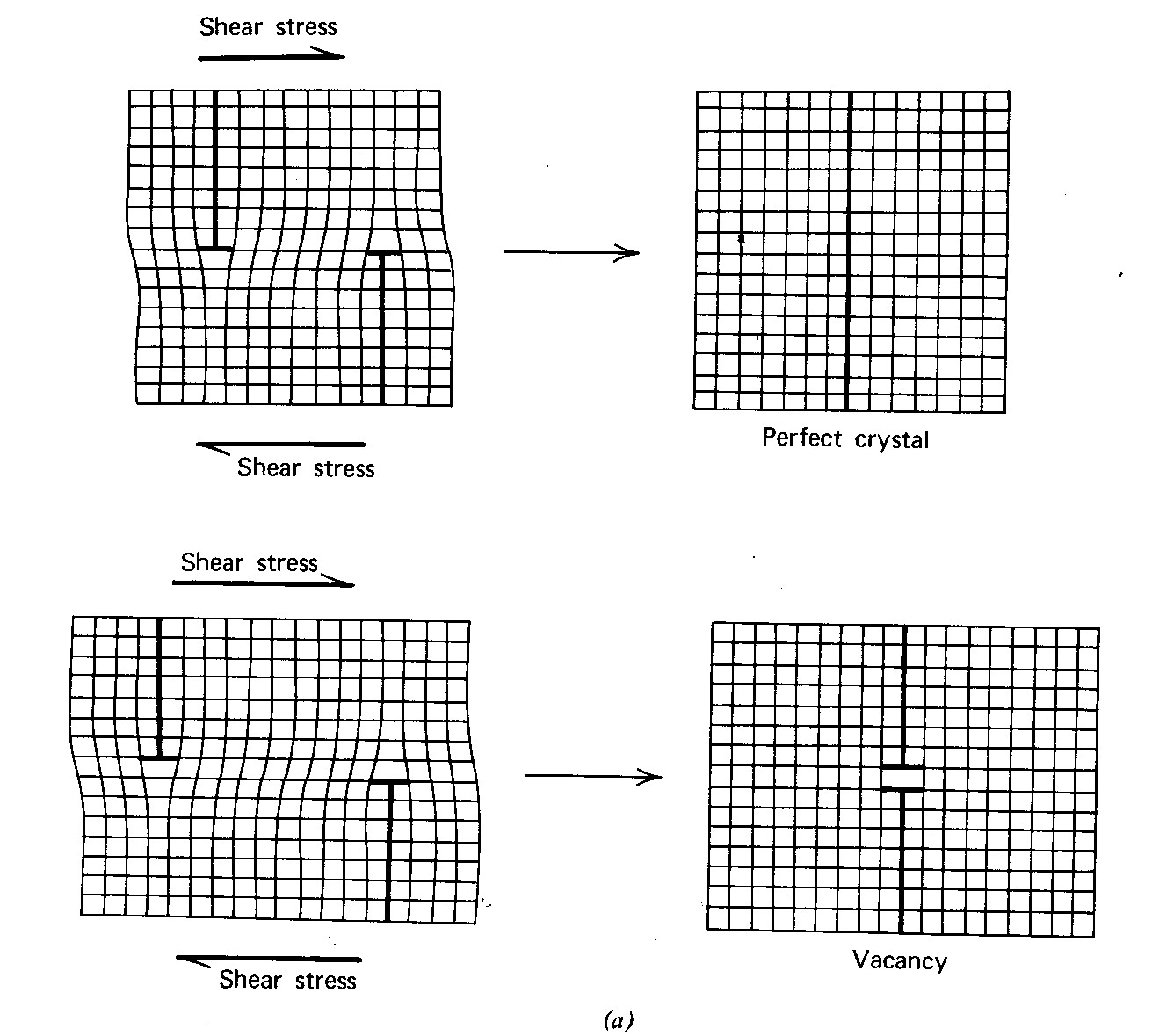 Durante deformación hay una competición entre procesos que generan y que destruyen a las dislocaciones. Cuando se establece un equilibrio entre ambos procesos, la densidad de dislocaciones permanece constante. 
Un aumento la densidad de dislocaciones suele producir un endurecimiento del cristal (work hardening) debido a que las dislocaciones comienzanan a bloquearse mutuamente formando "marañas" (dislocation tangles) y pierden movilidad.
formación de subgranos mediante el proceso de RECOVERY
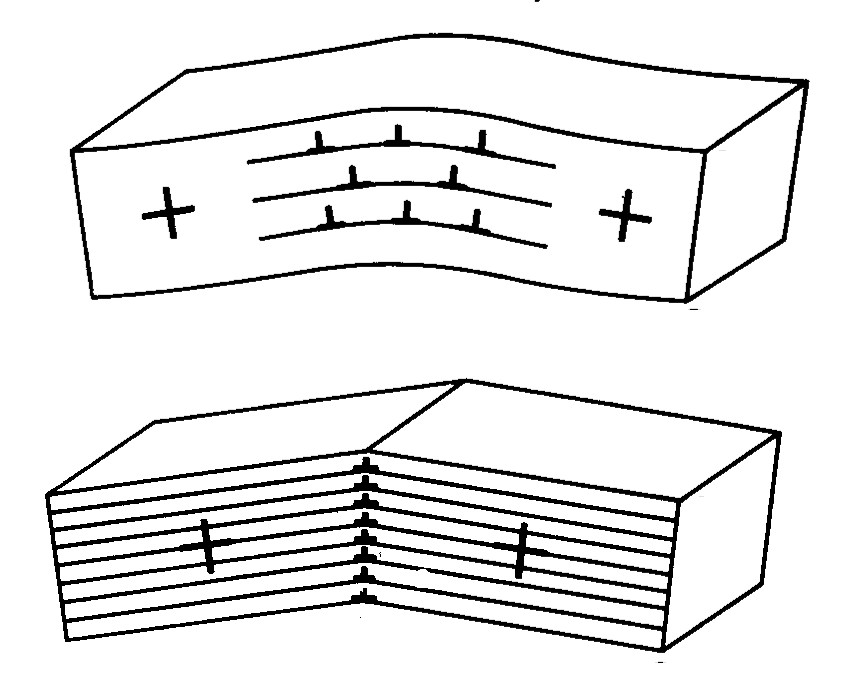 Distorsión elastica de la red cristalina 

Según la 2ª ley de la termodinámica todos los sistemas cerrados tienden espontaneamente hacia una configuración de baja energía (o elevada entropía).

Dado suficiente tiempo / temperatura / esfuerzo diferencial, el cristal intentará eliminar su energía elástica interna agrupando sus dislocaciones en subjuntas.
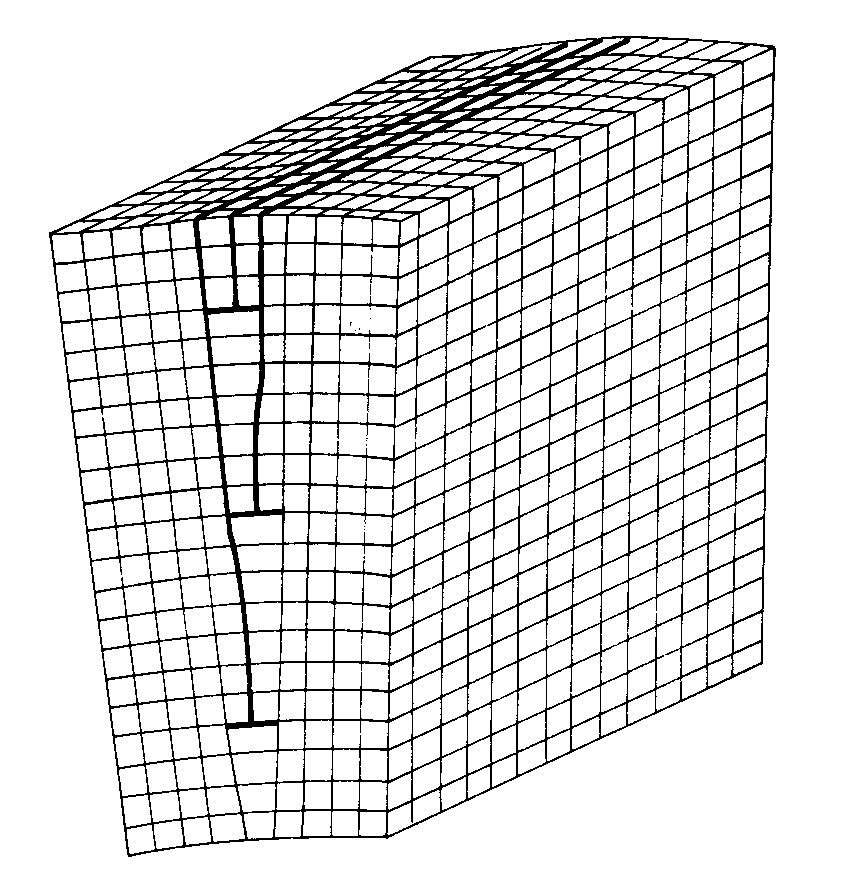 SUBGRANO
SUBGRANO
SUBJUNTA (SUBGRAIN WALL)
= limite entre dos partes de un cristal ligeramente rotados entre sí: por definición < 10°
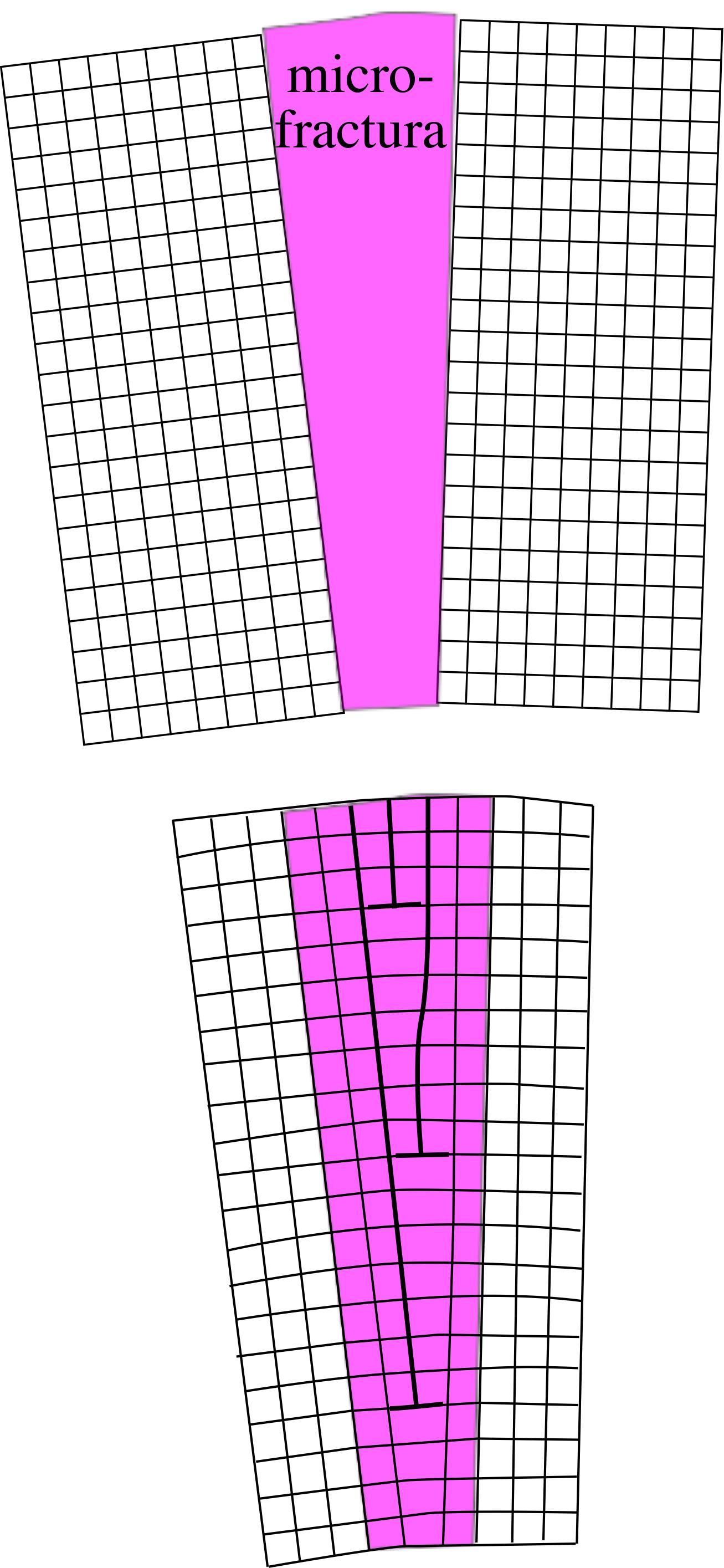 No todas las subjuntas son necesariamente el producto del proceso de recuperación (recovery)

Micro-fracturas pueden producir ligeras rotaciones entre diferentes partes de un cristal. 

El posterior sellamiento de la microfractura mediante crecimiento syntaxial (heredando la orientación cristalografica de las paredes) resulta en la creación de una subjunta


Este proceso tambien puede producir una recristalización de la roca
abierta
micro-fractura sellada por precipitación "syntaxial" desde una solución saturada.
DIFFUSION CREEP
A elevada temperatura homologa (cerca del punto de fusión del material que sea), la deformación se sirve de la difusión de atomos y vacantes, o bien por todo el volúmen del cristal ("Nabarro-Herring creep") o bien restringido a la superficie ("Coble creep")
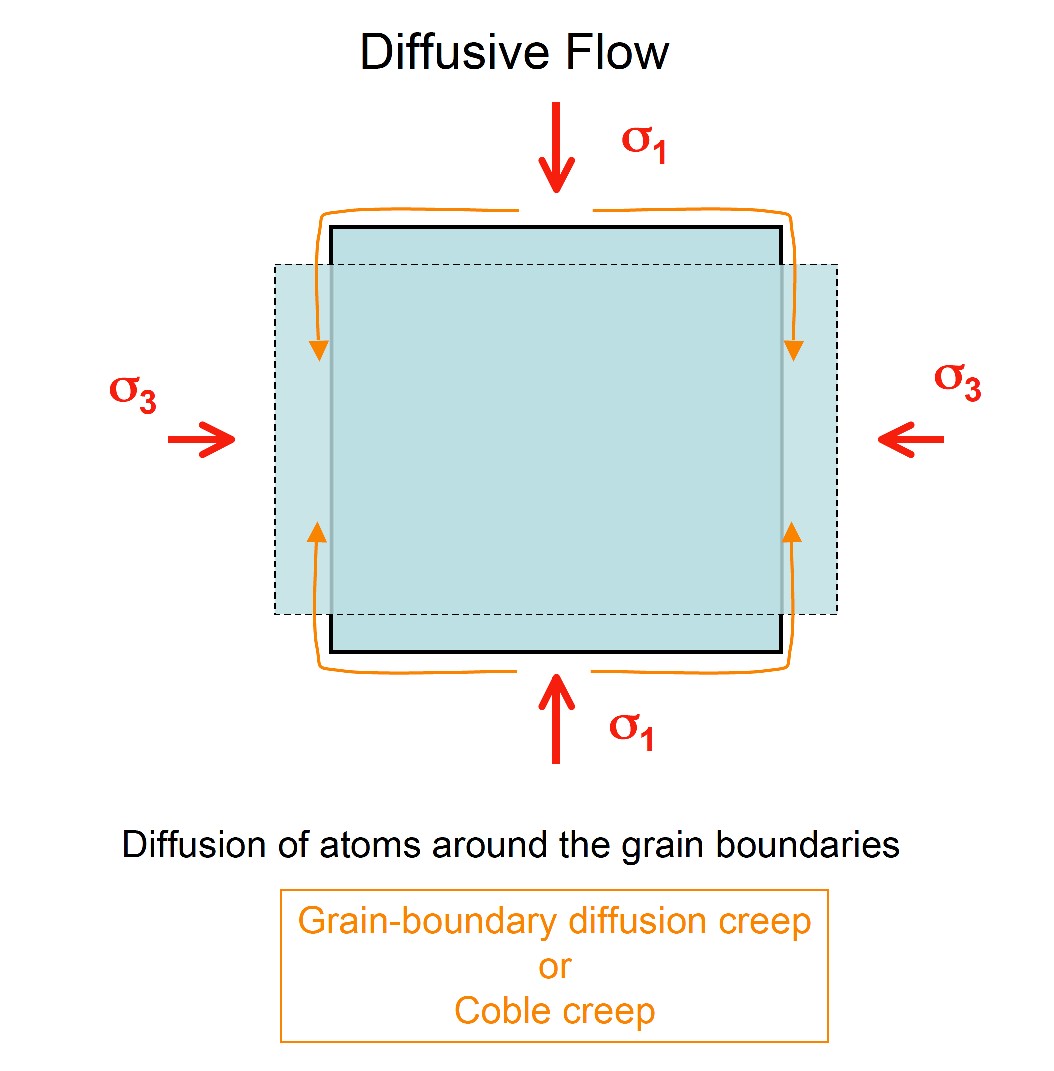 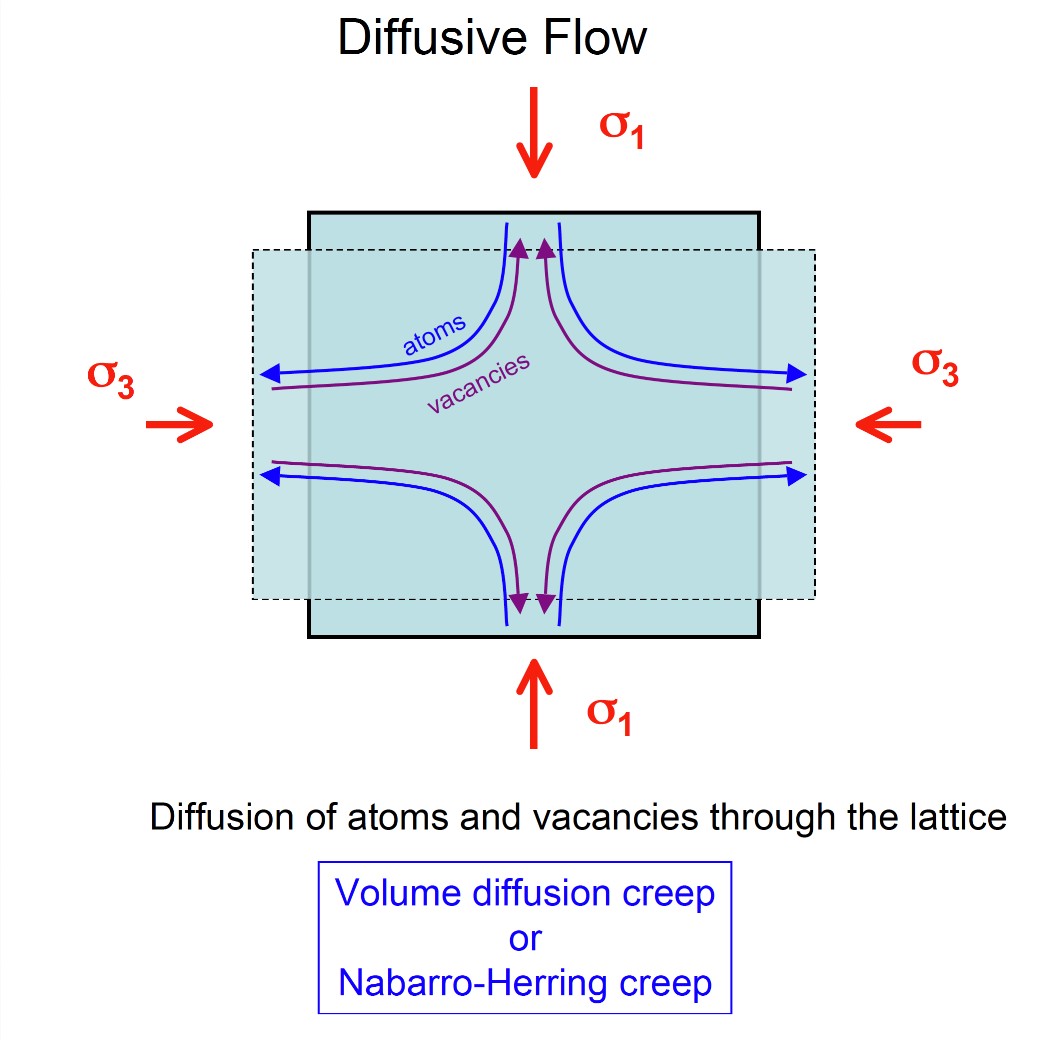 Recristalización
Cambios del tamaño, numero y orientación de los granos
Granos menos distorsionados se expanden a la expensa de granos más distorsionados con mayor densidad de dislocaciones. 
Puede ir acompañado de cambios mineralógicos (reacciones metamorficas)
Es llamado "dinámico" si se produce durante la deformación o "estatico" (tambien "annealing") en el caso contrario.
Por lo menos 3 mecanismos producen recristalización: dissolution-precipitation creep, dislocation creep y diffusion creep
TIPOS DE RECRISTALIZACION

Bulging: creación de numerosos nuevos granos pequeños entre granos grandes. Granos con una menor densidad de dislocaciones invaden granos con mayor densidad en forma de pequeños lobulos (bulge). Los lobulos puede a continuación quedar aislados transformandose en granos independientes (por asimilación o rotación; ver dibujo abajo). 
Subgrain Rotation (SGR):  Subgranos se transforman en granos propiamente debido a rotaciones progresivas de sus redes cristalinas. Resulta en una reduccion del tamaño de granos.
Grain Boundary Migration  (GBM) a temperatures homologas altas los contactos de los granos se vuelven más moviles y pueden "barrer” granos distorsionados por completo. Se produce una "polygonizacion" de los contactos de granos y su tamaño aumenta reduciendo así la energía de superficie total del sistema.
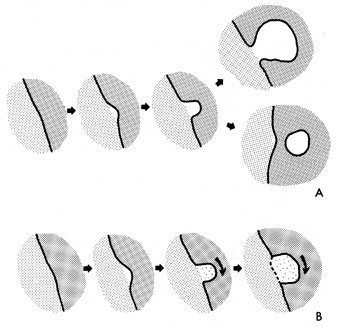 Bulging
SGR
BULGING
dynamic recrystallization (Elle model)
D. Aerden 2010
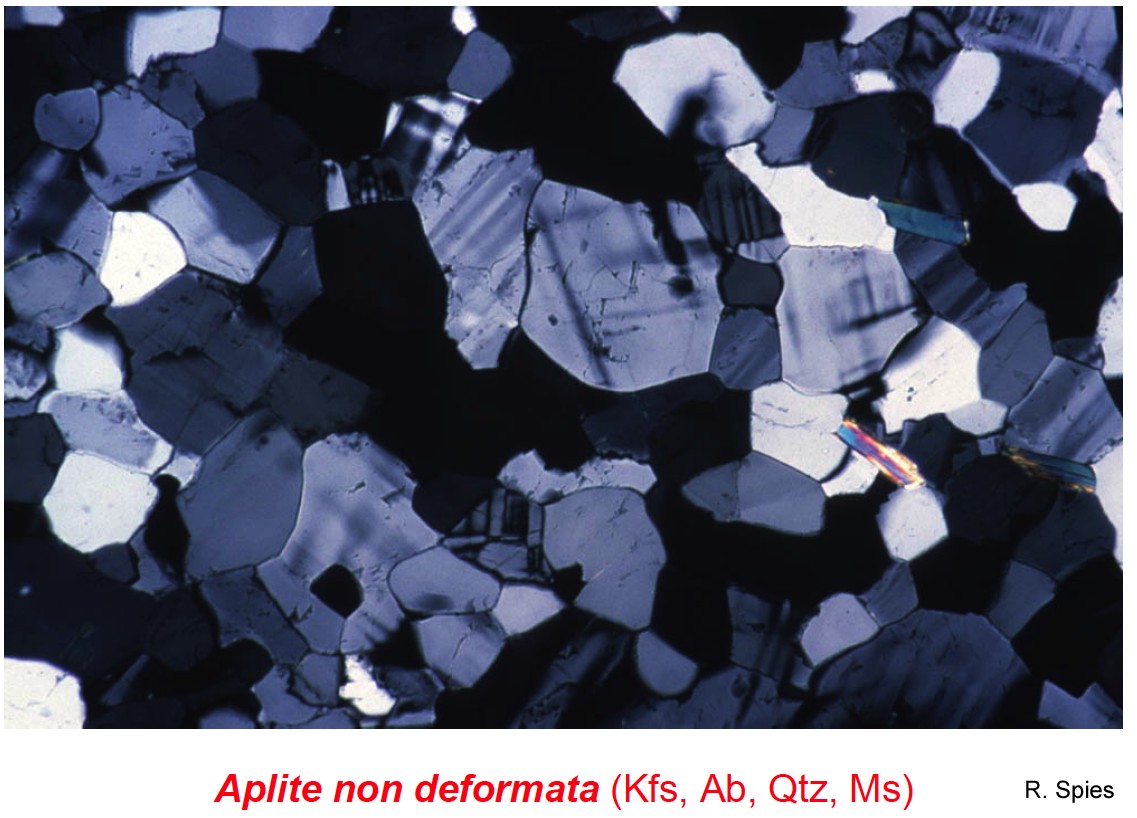 KF, Alb, Q, Ms
grain-size reduction due to re-X
supposedly due to “bulging” but ask Bas den Brok for possible alternative explanation in terms of microcracking enhanced dissolution-reprecipitation
clasts are composed of KF (stronger)
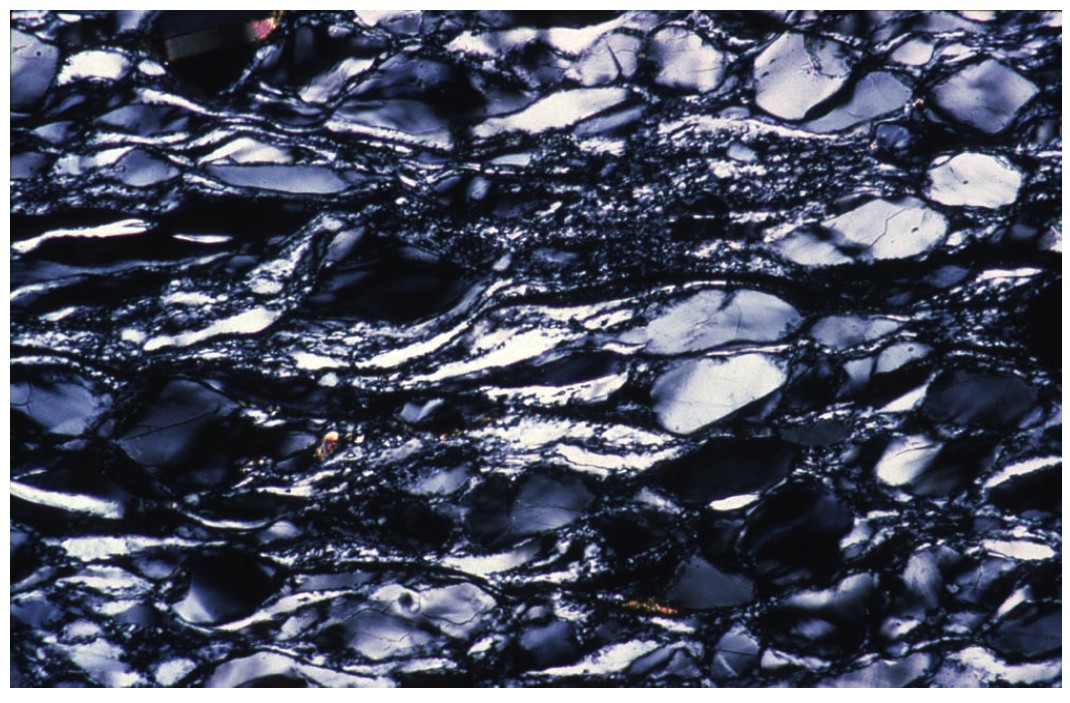 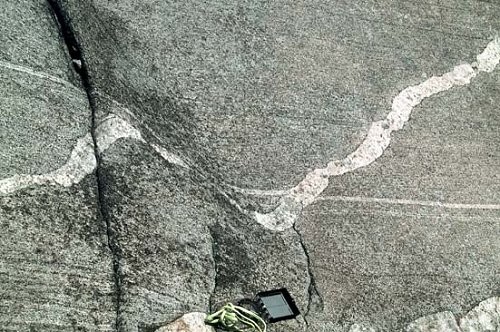 numerosos granos pequeños nuevos
grano antiguo con subjuntas
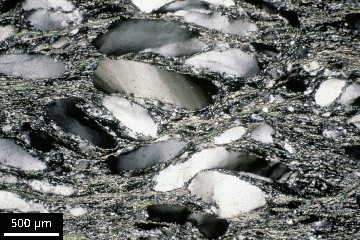 vena de cuarzo deformada supuestamente por bulging + SGR
Experimento de deformación con 
una muestra de cuarcita de "Black Hills" 

material inicial
despues de 65% de deformación a
800°C / 1200 kbar:
intensa recristalización dinámica con reduccion del tamaño de granos
Bulging+SGR
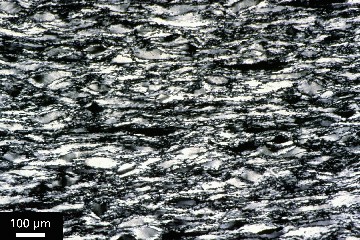 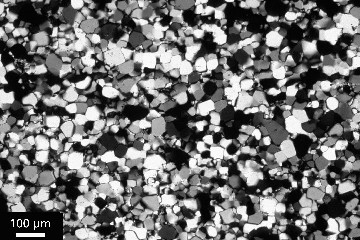 despues de recristalización estática durante 120 horas a 900°C (annealing)
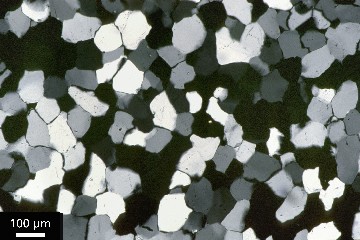 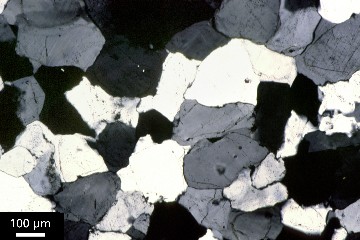 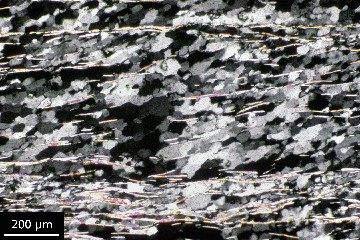 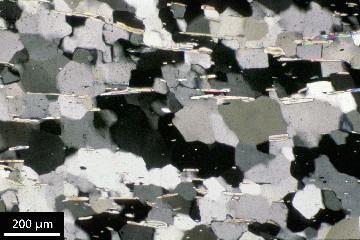 Heavytree quartzite
no deformado
deformado a Temperatura
relativamente baja:
reducción del tamaño de granos
Deformado a Temperatura mayor:
Tamaños mayores de granos y formas poligonales
papel mas importante de Grain-Bondary-Migration
dynamic re-X followed by annealing (ELLE simulation)
fabricas de orientación cristalografica preferenciales
(OCP)
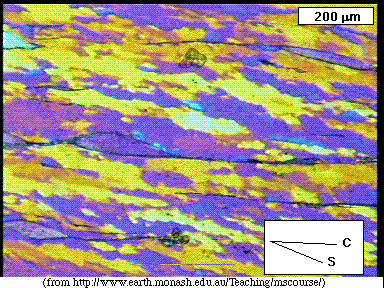 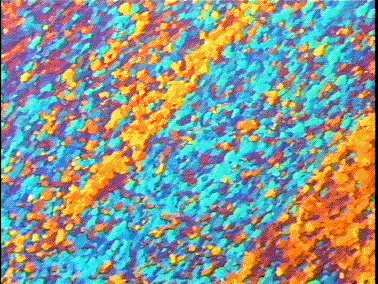 Con el filtro de yeso del microscopio petrografico, un predominio de colores de interferencia azules o amarillos en cuarzo indica una fuerte orientación cristalográfica preferente (OCP). En el caso contrario se verían un numero mas po menos igual de granos azules, amarillos y morados

Cual es el mecanismo responsable?
La deformación utiliza los planos cristalograficos de los minerales como planos de facil deslizamiento. El ejemplo muestra el efecto de deslizamientos paralelos a los planos basales de dos granos de cuarzo con orientaciones iniciales distintas. Observa como los ejes <c> rotan hacia la dirección Z del elipse de deformación y los planos basales hacia "X"
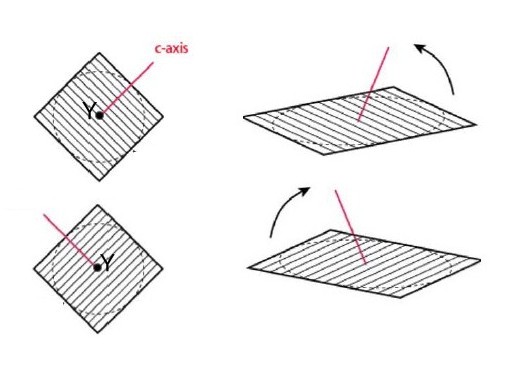 grano con plano basal
inclinado hacia la derecha
X
Z
(DEFORMACIÓN COAXIAL)
grano con plano basal
inclinado hacia la izquierda
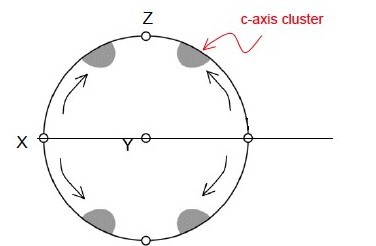 estereograma
D. Aerden 2010
En realidad hay 4 SISTEMAS DE DESLIZAMIENTO CRISTALOGRAFICO EN CUARZO (SLIP SYSTEMS)
Estas se activan de manera consecutiva con creciente temperatura, de 1 a 4
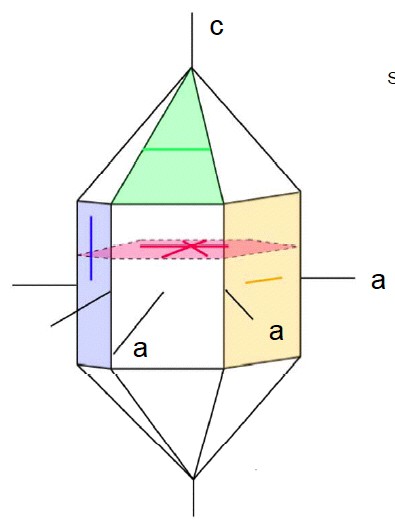 CUARZO
2. plano rombico
en dirección <a>
3. plano prismatico
en dirección <a>
1. plano basal
en dirección <a>
4. plano prismatico
en dirección <c>
D. Aerden 2010
Z<1
y=1
x>1
Activación de distintos planos de deslizamiento en función de la temperatura 
y su influencia sobre la orientacion de los ejes <c> de cuarzo
dibujos idealizados para deformación plana (sin deformación en la dirección Y)
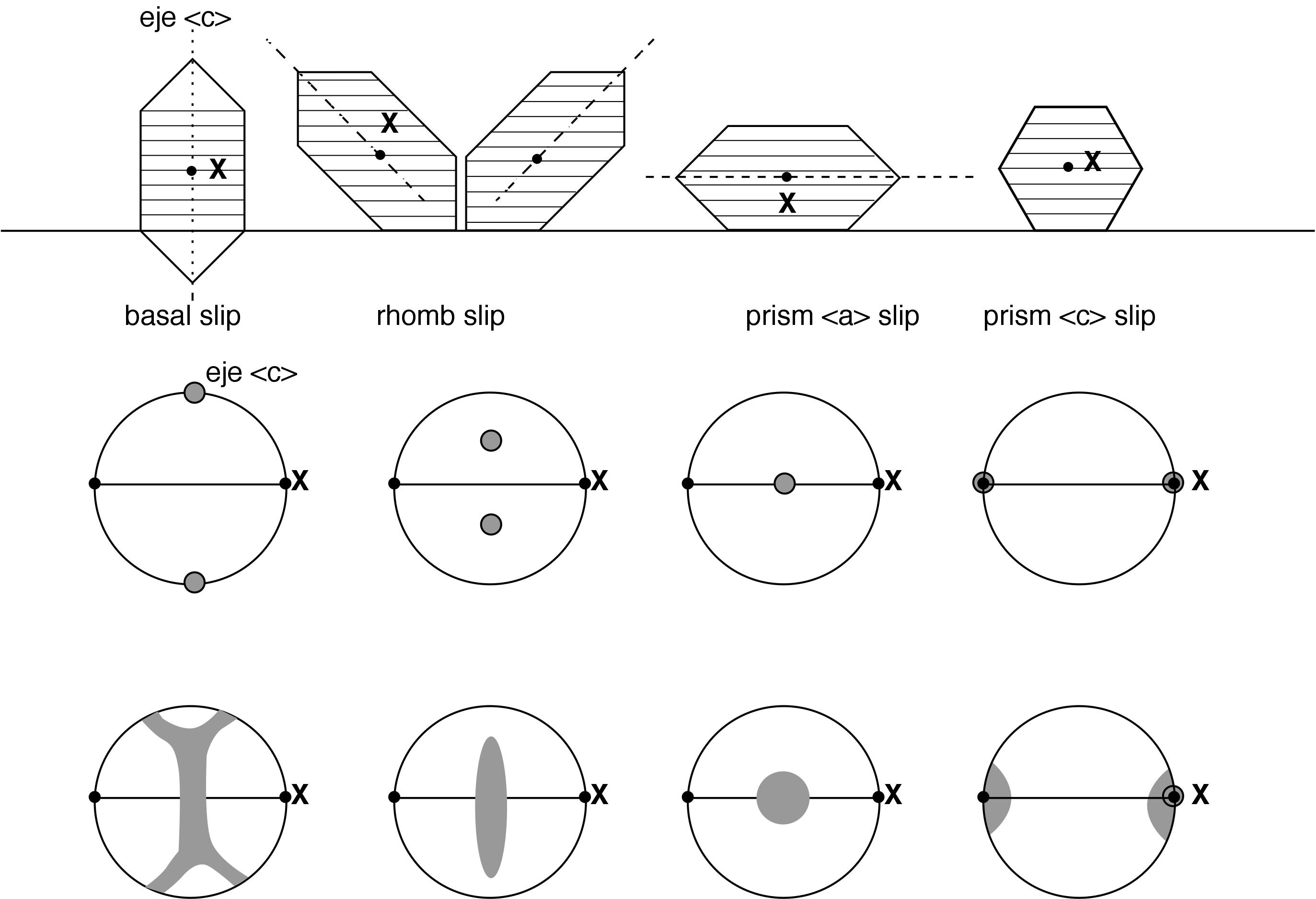 X = direccion de maximo estiramiento
(=perpendicular al plano del dibujo)
>1
creciente temperatura
estereogramas con 
X rotado 90°
patrones tipicos de jese de cuarzo en rocas deformadas a distintas temperaturas. 
Los patrones reflejan el funcionamiento de uno o varios planos de deslizamiento
D. Aerden 2010
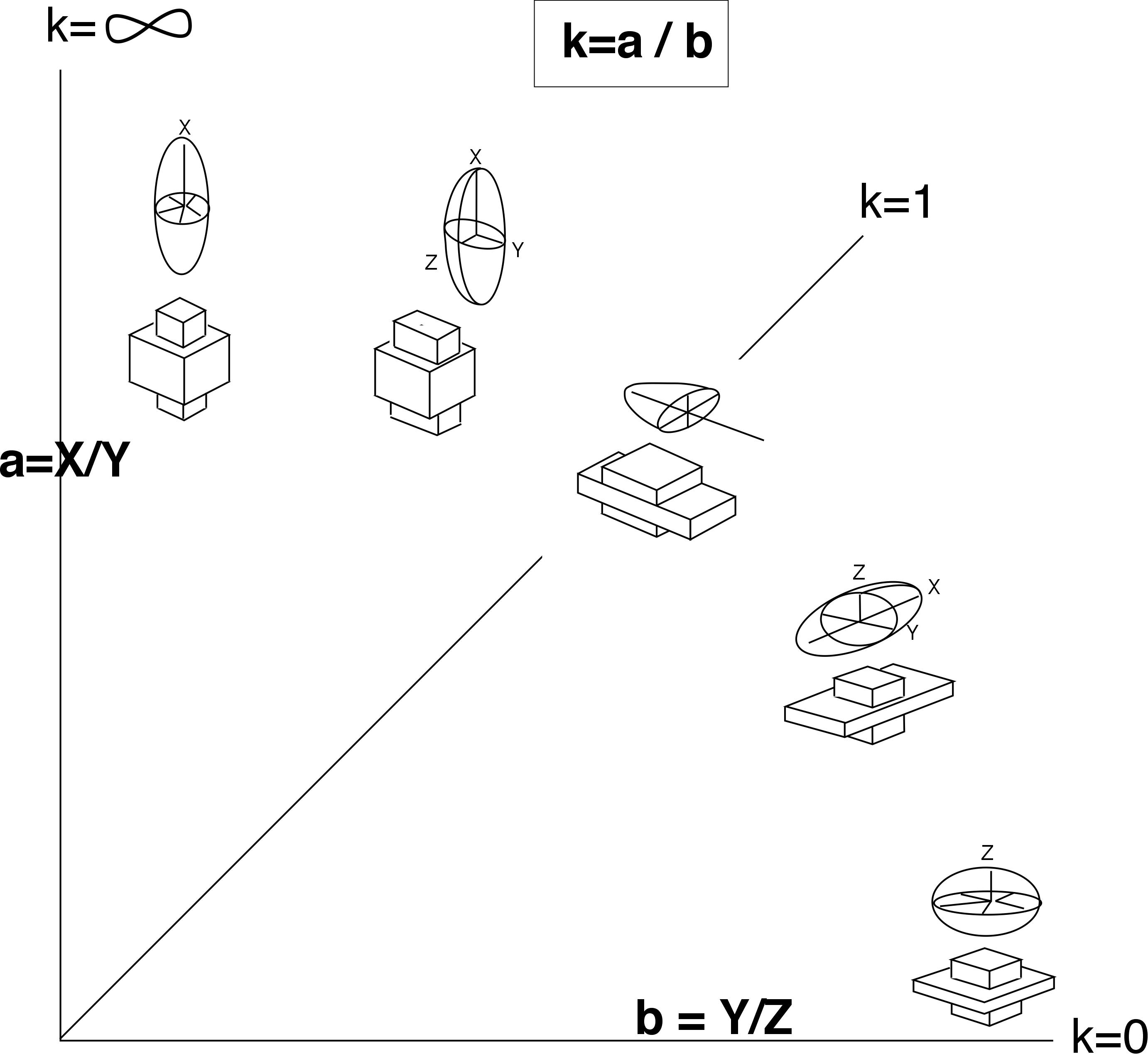 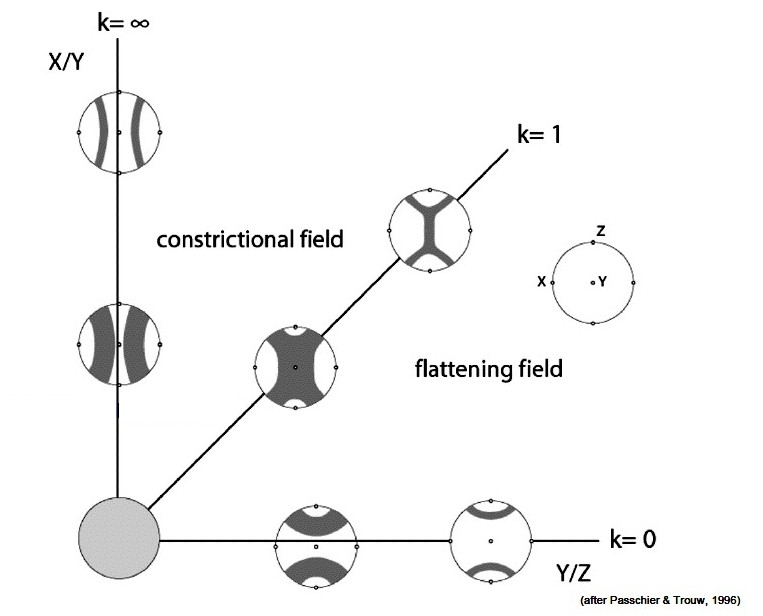 Patrones de ejes de cuarzo idealizados correspondientes a rocas de grado metamorfico bajo en que predominó el deslizamiento basal (basal slip)
Influencia de la geometría de la deformación =  numero "K" del diagrama de Flinn.
(deformación plana)
campo de constricción
campo de aplastamiento
aumento de deformación
K > 1
K < 1
diagrama de Flinn
(forma del elipsoide
de deformación)
D. Aerden 2010
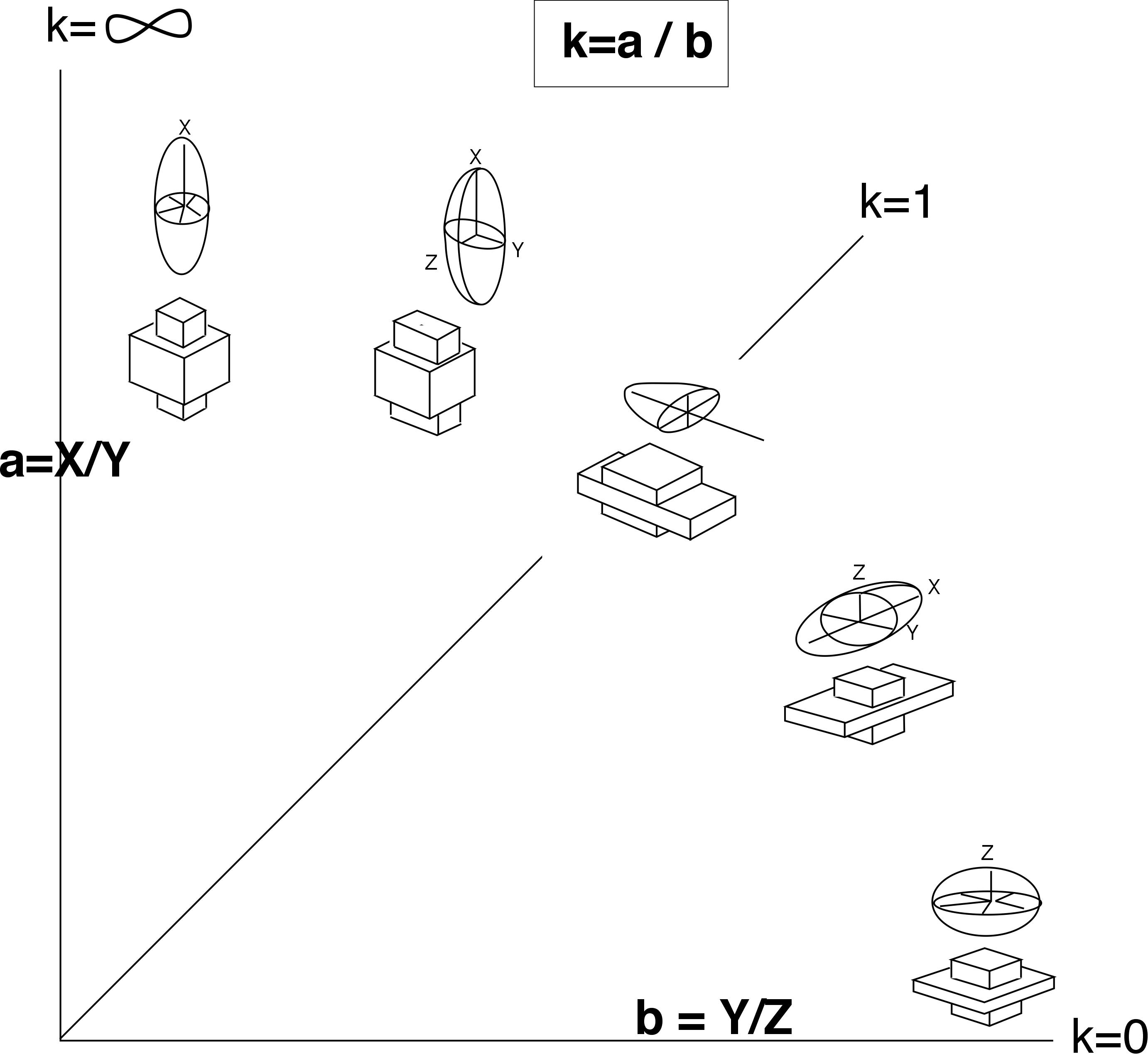 alargamiento uni-axial
X>Y=Z
constricción general
X> (Y>1) >Z
deformación plana (plane strain)
X> (Y=1) > Z
acortamiento general
X> (Y<1) > Z
recordatortio del DIAGRAMA DE FLINN
acortamiento uni-axial
X=Y > Z
Utilización de fabricas de cuarzo como indicadores de sentido de cizalla
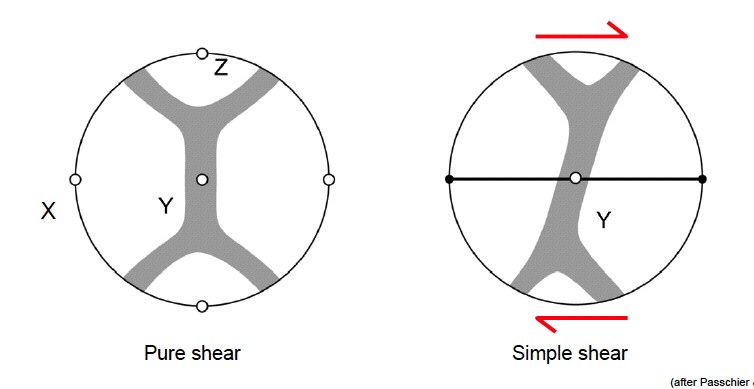 simetrico
asimetrico
X
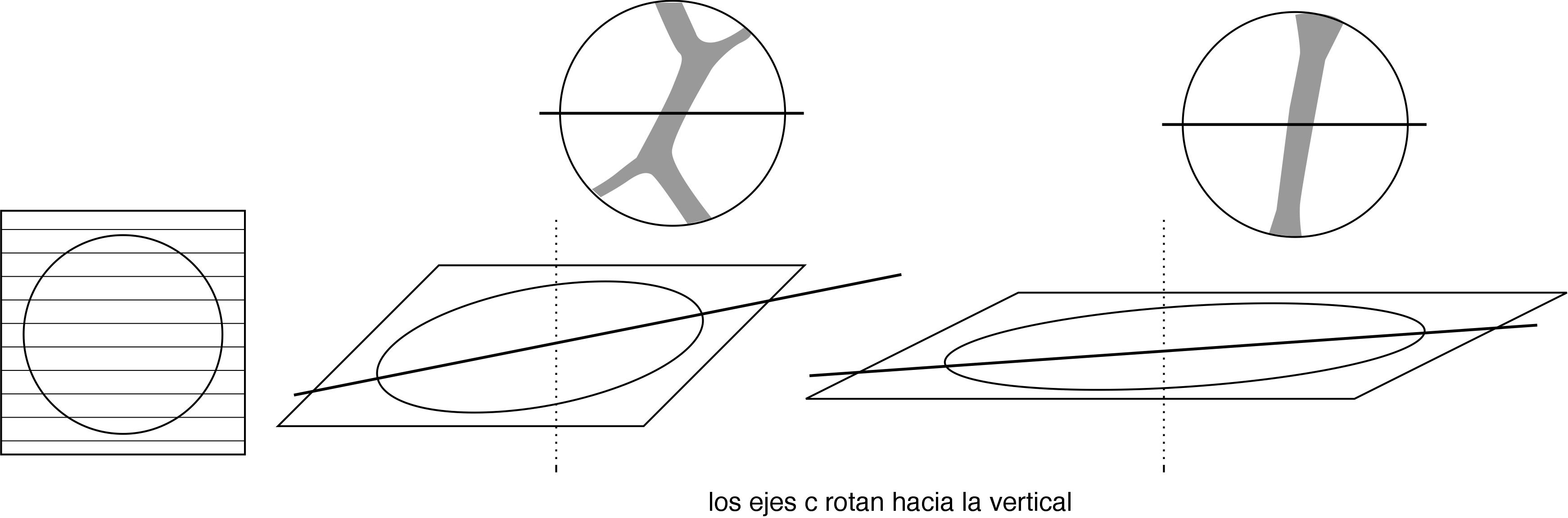 foliación
<c>
<c>
foliación
En el esquema, la foliación es paralela al elipse de deformación como cabe esperar en el caso de foliaciones continuas
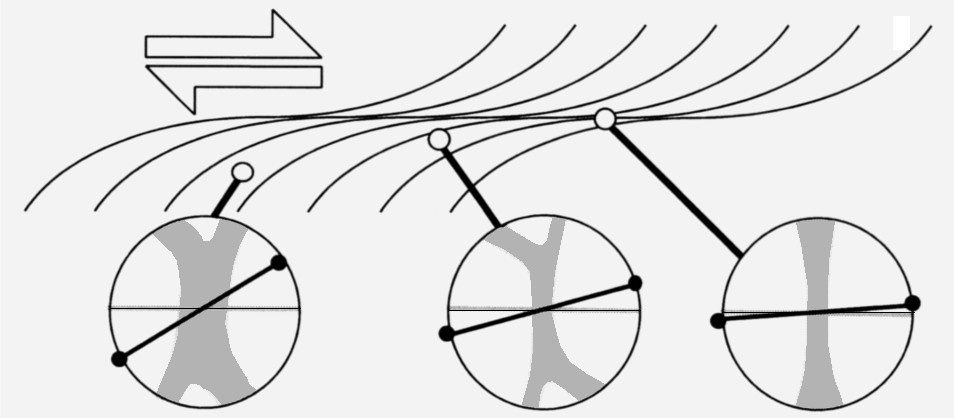 plano de flujo
foliación
Passchier & Trouw Fig. 4.44
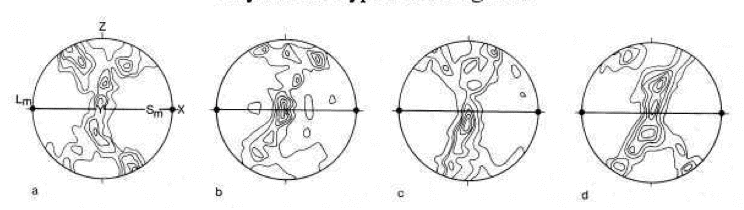 foliación (Sm)
Fabricas de cuarzo en una zona de cizalla ductil de la Sierra de Alhamilla (Almería)
Behrmann, J.H., and Platt, J.P., 1982
Todas indican un componente de cizallamiento dextro
creciente intendidad de deformación
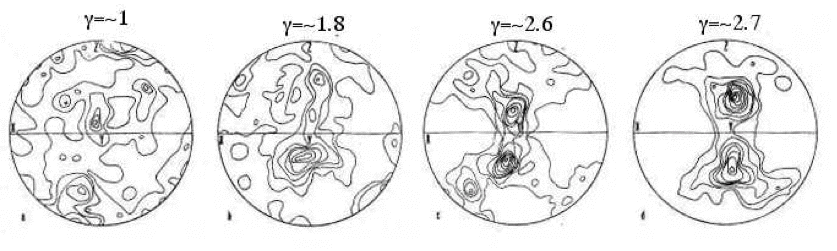 Deformación no-coaxial no siempre produce fabricas asimetricas. 
Estos ejemplos simetricos vienen de una zona de cizalla en un granito en Japón (Hara 1973). 

Esto cabe esperar en rocas donde la foliación no coincide con el eje largo del elipse de deformación, pero con el plano de cizallamiento (ver tema sobre significado mecanico de foliaciones)
A parte de el movimiento de dislocaciones que hacen funcionar los sistemas de deslizamiento cristalograficos, hay dos procesos más capaces de crear o  aumentar la intensidad de una fabrica de OCP:
 
(1) RECRISTALIZACIÓN DINAMICA

Las OCP mejor desarrolladas suelen hallarse en rocas que muestran evidencias de fuerte recristalización. Aún se investigan las posibles causas, pero parece que el proceso de recristalización frecuentemente refuerza una orientacion preferencial originalmente producida por "dislocation creep".
	
(2) DISOLUCION- PRECIPITACION

Minerales anisotropicos como cuarzo, crecen mas rapido en la direccion <c> que en las direcciones <a> o <b>. Cuando el cuarzo precipita sobre las paredes de una microfractura, el nuevo material hereda la orientación cristalografica de los granos aniguos que forman la pared de la cavidad (llamado crecimiento epitaxial). Aquellos cristales que tienen sus ejes <c> orientados perpendicular a las pared de la microfractura crecerán mas rapido y llegarán a oclusionar a otros granos vecinos que crecen mas lentos. Al final hay un predominio de nuevos granos con ejes <c> orientados perpendicular a  (e.g. Bons & Den Brok, 2000)
D. Aerden 2010
RECRYSTALLIZATION = GROWTH OF UNDEFORMED GRAINS AT THE EXPENSE OF DEFORMED GRAINS, EITHER DYNAMICALLY OR STATICALLY. THE PROCESS INVOLVES MIGRATION OF HIGH-ANGLE GRAIN BOUNDARIES AND CAN CAUSE INCREASE OR DECREASE OF GRAIN SIZE DEPENING ON STRAIN RATE AND TEMPERATURE. 

STATIC (TEMPERATURE INDUCED) RECRYSTALLIZATION IS ALSO CALLED ANNEALING

RECOVERY = REMOVAL OF INTERNAL STRAIN OF GRAINS THROUGH MIGRATION OF DISLOCATIONS WITHOUT MIGRATION OF HIGH-ANGLE GRAIN BOUNDARIES. THUS, NO TEXTURAL CHANGES TAKE PLACE, ALTHOUGH SUBGRAIN BOUNDARIES MAY BE REMOVED 

NOTE THAT APART FROM CRYSTAL PLASTIC PROCESSES, ALSO DISSOLUTION-PRECIPITATION CAN PRODUCE DYNAMIC RECRYSTALLIZATION
D. Aerden 2010